Dynamic Hardware Software Partitioning
A First Approach
Komal Kasat
Nalini Kumar
Gaurav Chitroda
Outline
Hardware-Software Partitioning
Motivation
Introduction to Dynamic Hw-Sw Partitioning
System Architecture
Tool Overview
Experiments
Conclusion
Hardware Software Partitioning
Given an application dividing the tasks into software on microprocessor and hardware co-processors
Software used for features and flexibility
Hardware used for better performance
Example applications: 
Microwave Oven
Cell Phone
Camera
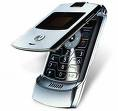 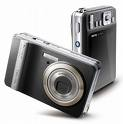 [Speaker Notes: This partition meets performance goals and specifications]
Outline
Hardware-Software Partitioning
Motivation
Introduction to Dynamic Hw-Sw Partitioning
System Architecture
Tool Overview
Experiments
Conclusion
Motivation
Ever increasing embedded system design complexity
Reduction in energy consumption
Better performance compared to using only software
Better optimization than dynamic software optimization techniques
Availability of Single Chip platform for microprocessor and FPGA
Outline
Hardware-Software Partitioning
Motivation
Introduction to Dynamic Hw-Sw Partitioning
System Architecture
Tool Overview
Experiments
Conclusion
Introduction
Problem with current approach
Tool flow problems
1st  - designer uses profiler 
2nd - use compiler with partitioning capabilities
3rd - apply synthesis tool
Integration requires extra designer effort
Very complicated compared to typical software design

Need a more transparent approach – Dynamic Hw-Sw Partitioning
[Speaker Notes: Profiler: to detect regions which contribute to large percentage of program execution
Compiler: use compiler with partitioning capabilities to partition the software source – such compilers are rare and resisted as companies have trusted compilers
Synthesis Tool: designer must apply a synthesis tool to convert the partitioning compiler’s hardware description output to an FPGA]
Dynamic Hw-Sw Partitioning
Advantages
Partitioner entirely on chip
Transparent process-
-no extra designer effort
-no disruption to standard tool flows
Can use existing compilers while partitioning
Can tune system to actual usage and data values
Can adapt to new usage over time
Supports legacy programs
[Speaker Notes: Legacy programs: very old programs for which only binaries exist]
Outline
Hardware-Software Partitioning
Motivation
Introduction to Dynamic Hw-Sw Partitioning
System Architecture
Tool Overview
Experiments
Conclusion
System Architecture
Micro - Processor
Memory 
(with application software)
Dynamic  Partitioning   Module
Configurable
 Logic
[Speaker Notes: Consists of: Standard embedded processor and memory for normal application software execution, also includes on chip reconfigurable logic and Dynamic Partitioning Module
The dynamic partitioning module detects the most frequently-executed software regions and re-implements those regions as hardware on the configurable logic.
The architecture is based on existing platforms like Triscend A7 – runs at 60MHz (both-mup and configurable logic) – can consider faster processor speeds]
Dynamic Partitioning Module (DPM)
Profiler: to detect most frequently executed application software loops

Partitioning co-processor:   to decompile and synthesize the selected binary regions for hardware implementation

 Memory:
To run the program
Memory
Profiler
Partitioning Co-Processor
Dynamic Partitioning Module
[Speaker Notes: Module includes a profiler component that detects the most frequently executed application software loops.
The module includes a partitioning co-processor and memory to run a program that decompiles and synthesizes selected binary regions for  hardware implementation. We currently use a MIPS [20] microprocessor for the partitioning coprocessor.
The module also includes a profiler component that detects the most frequently executed application software loops]
Issues with DPM
Seems to impose much size overhead compared with the main processor
But this will not pose much of a problem:
Co-processor much leaner than the main processor
Dozens of main processors may share a single DPM
Overhead becomes smaller as platform complexity increases
Configurable Logic
DMA
R0_Input
R1_InOut
Configurable 
Logic 
Fabric
Configurable Logic
Uses DMA controller to access memory
R0_Input – 32 bit input register to store data
R1_InOut – 32 bit register for input and output
A fixed 32 bit channel connecting output of configurable fabric to R1-InOut reg
Store output data in R1_InOut before DMA controller writes data back to memory
[Speaker Notes: The configurable logic uses a DMA (direct memory access) controller to access memory. When reading from memory, a 32- bit input register (RO Input) stores the data. Additionally, the configurable logic uses a 32-bit register (R1-InOut) for input and output. The configurable logic stores output data in the R1-InOut register before the DMA controller writes the data back to memory. To allow for easy routing to the R1-InOut register, we use a fixed 32-bit channel connecting the output fro6 the configurable logic fabric to the R1-InOut register. We will discuss the details of the configurable logic fabric later.]
Current Architecture Limitations
Simpler than existing commercial platforms
Configurable logic implements combinational logic only
Loops must have single cycle implementation
Memory access limited to sequential addresses
No. of loop iterations determined before loop execution

Inspite of the above limitations, significant speedup is achieved
[Speaker Notes: -Can implement sequential address efficiently with a DMA block request
-No. of iterations can be determined statically or dynamically. –dynamically, it requires extra instructions to configure the size of the DMA before hardware execution starts
-Inspite of the limitations significant speedup is achieved]
Configurable Logic Fabric (CLF)
General configurable logic fabric is capable of handling most complex designs
But mapping, place and route is very time consuming
Logic to implement typical software inner loops much simpler
Developed a simple CLF to simplify the place and route
CLF Architecture
SM
SM
SM
LUT
LUT
SM
SM
SM
Switch Matrix (SM)
0      1        2        3
4 routing channels on each side
Connection from one side to another only on the same channel
This is done to simplify the routing
Special connection matrix at bottom of CLF for switching channels
3
3
2
2
1
1
0
0
0      1        2        3
[Speaker Notes: Simpler algorithm since can route a wire only using a single channel throughout CLF
Connection box allows routing from any channel to any other channel]
Look - Up Table (LUT)
3 ip – 2 op LUT 

8 word, 2 bit wide SRAM

Can connect LUT to the routing channels from either side 

Can connect the outputs of the LUT only at the bottom
I n p ut s
I n p ut s
SRAM 
(8 x 2)
Outputs
Outline
Hardware-Software Partitioning
Motivation
Introduction to Dynamic Hw-Sw Partitioning
System Architecture
Tool Overview
Experiments
Conclusion
Tool Overview
Tool Overview
Loop Profiler
Detects regions of software to be implemented as hardware
Monitors instruction addresses on memory bus : non-intrusive
On backward branch update cache entry which stores branch frequency
Decompilation
Converts software loop into high level
Converts each assembly instruction to corresponding register transfers
Creates control flow and data flow graphs
Applies standard compiler optimizations
[Speaker Notes: Loop Profiler: does not instrument the  code… so non intrusive
Small cache used: entries and associativity
Saves power and area 

Decompilation:
-Converts to high level which is more suitable for synthesis
-Register transfer is an assignment statement which defines value for particular memory location or register
-Represent each register transfer as a semantic string that represents the register transfer expression
-CFG of the software region and then constructs DFG by parsing semantic strings for each register transfer
-Parser builds trees for each register transfer – combine trees into full DFG thru definition use and use-definition analysis 
-Std optimization to remove overhead due to assembly code and instruction set]
Tool Overview
DMA Configuration
Maps memory access of decompiled loop onto DMA
Detect read/writes, ++, --, address updates, etc. 
 Remove address calculations, loop counters, exits
Starts data transfer
Register Transfer & Logic Synthesis
RT converts each output bit into Boolean expression
Logic Synthesis creates DAG of Boolean logic 
Nodes of DAG correspond to simple logic gates
Optimize using logic minimization algorithm
Technology Mapping
Traverse DAG backward from op node
Combine nodes to create LUT’s 
Map the final 3ip – 2op LUT’s to the CLF
[Speaker Notes: Remove since no. of loop iterations determined before execution & memory access is sequential
Reading and writing in one clock cycle, single cycle loop bodies so can fetch data at exact rate required by hardware
It is transferring the data needed before the loop starts 

DAG: Directed Acyclic Graph
it is formed by a collection of vertices and directed edges, each edge connecting one vertex to another, such that there is no way to start at some vertex v and follow a sequence of edges that eventually loops back to v again]
Tool Overview
Placement
Relative placement, determine critical path, place this path into single horizontal row
Analyze dependency between placed and non-placed nodes
Each node placed above (input to placed node) or below (uses output from placed node) the dependant node
Routing
Uses simple greedy algorithm
3 steps:
between input nodes and LUT’s
between LUT’s and outputs
connect LUT’s together
Routing done through switch matrices
If route not available back track to find alternatives
Tool Overview
Bitfile Creation
Combines place and route hw description with DMA configuration
Bitfile is used to initialize the configurable logic
Binary Modification
Replace sw by jump to hw initialization code
Write to port connected to hw enable
Code for putting µP in sleep mode
Hw asserts completion signal after execution
µP resumes from end of original sw loop
Dynamic Partitioning Tool Details
Dynamic hw-sw partitioning is feasible if partitioning module can     	fit in a small area
 	Overhead due to the partitioner in terms of power and size 	should be less
 	Sometimes when separate processor not possible, partitioning 	module may share existing processor
[Speaker Notes: 2 subtools
Code Size: no. of lines of C code used to implement each tool
Binary Size: size in KB of tools compiled to MIPS binary
Data Size: Max data memory needed during tool execution
Time: execution time of each tool on 60 Hz MIPS
 -using existing processor: Entire tool is profiler thus saving chip area at cost of slower speed temporarily.]
Outline
Hardware-Software Partitioning
Motivation
Introduction to Dynamic Hw-Sw Partitioning
System Architecture
Tool Overview
Experiments
Conclusion
Experiments
Benchmark Information
[Speaker Notes: MIPS simulator used for the experiments.
Total Ins: total number of instructions for each example
Loop Ins: total no. of instructions used by loops implemented in hardware; Loop time%: % of total software execution time spent in implemented loops; Loop size%: % of total instructions that the loop required; Ideal Speedup: max possible speedup assuming loops were executing in 0 time
Loops averaged 55% of execution time and had an ideal speedup of 2.8
Static size of the loops was only 2% of total instructions & required less area and configurable logic]
Dynamic Partitioning Results
On an average hw execution 20 times faster than software
Achieve close to ideal speedup of 2.8
[Speaker Notes: Sw Time: execution time of examples when running completely in software
Sw Loop Time: time required by implemented loop t run in software
Hw Loop time: time of the loop in hardware 
Sw/Hw Time: execution time of example after dynamic partitioning
S: Speedup after the dynamic partitioning
All time in ms. Partitioning tool runtime excluded since amortized over all executions
We achieve close to the ideal speedup of 2.8. On an average the hardware execution of the loop was 20 times faster than software.
Even with faster processor clock, we will obtain good speedups.]
Determining Hardware Performance
Product of total loop iterations and total loop executions
Loop bodies are single cycle
So product represents total cycles spent in the loop
Included initialization and write back time
Determine delay through all transistors along critical path
Delay small enough to run configurable logic at 60MHz
Conclusion
Dynamic hardware software partitioning approach better than traditional approach
Transparent : benefits of partitioning using standard software tool flows
Adapt to applications actual usage at run time
Obtained close to ideal speedup
 Future work: extend it to sequential logic and more complex memory access patterns
QUESTIONS